Kölsch
History of Kölsch
Kölsch as we know it < 100 years
Brewing in Köln or Cologne > 1000 years
Charlemagne (800) regulated breweries in each feudal estate (Aachen is < 40miles from Cologne)
Before, well, it was part of home cooking
Gruit with herbs until 1495, then later hops
(yes they were ahead of Reinheitsgeboot)
Gambrinus (not the malt)
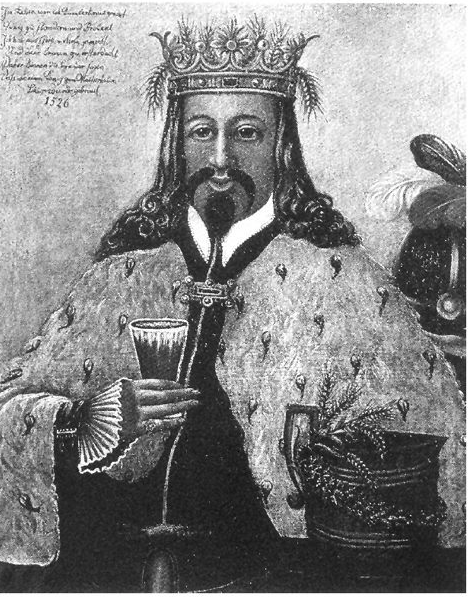 Patron saint of brewers
Defeated Archbishop of Cologne 
Battle of Worringen 1288
Power moved from church to guilds
Brewers guild formed in 1396
Kölsch only in Cologne
Kölsch Konvention
22 Breweries
Can only be brewed in Cologne (well big Cologne)
Signed in 1986
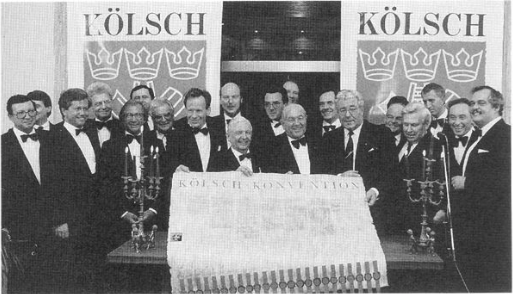 A look at Reißdorf
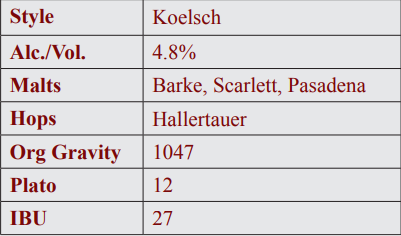 Malt
Barke from Weyermann
Scarlett barley malts supplied by Cargill Malt Division (Herent, Belgium) 
Pasadena, Caltech???
Malt
Reissdorf, Barke vs Weyermann Standard pilsner
More Honey and Biscuit
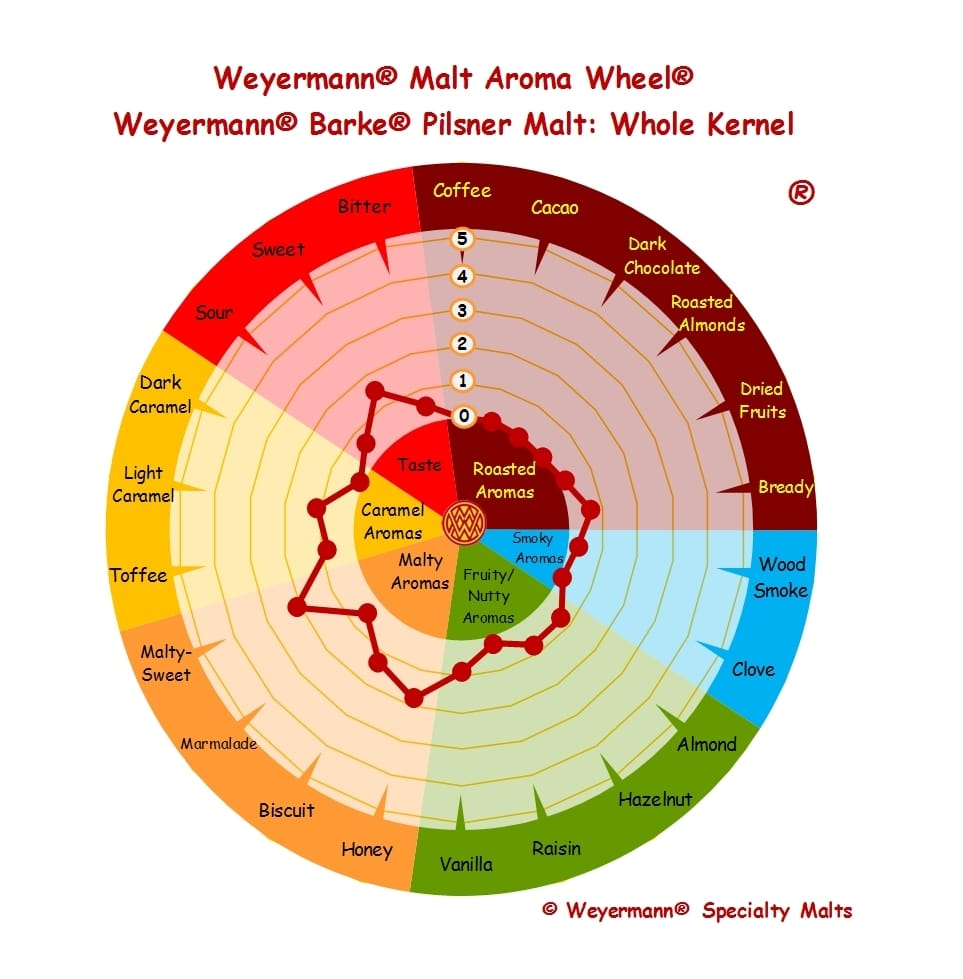 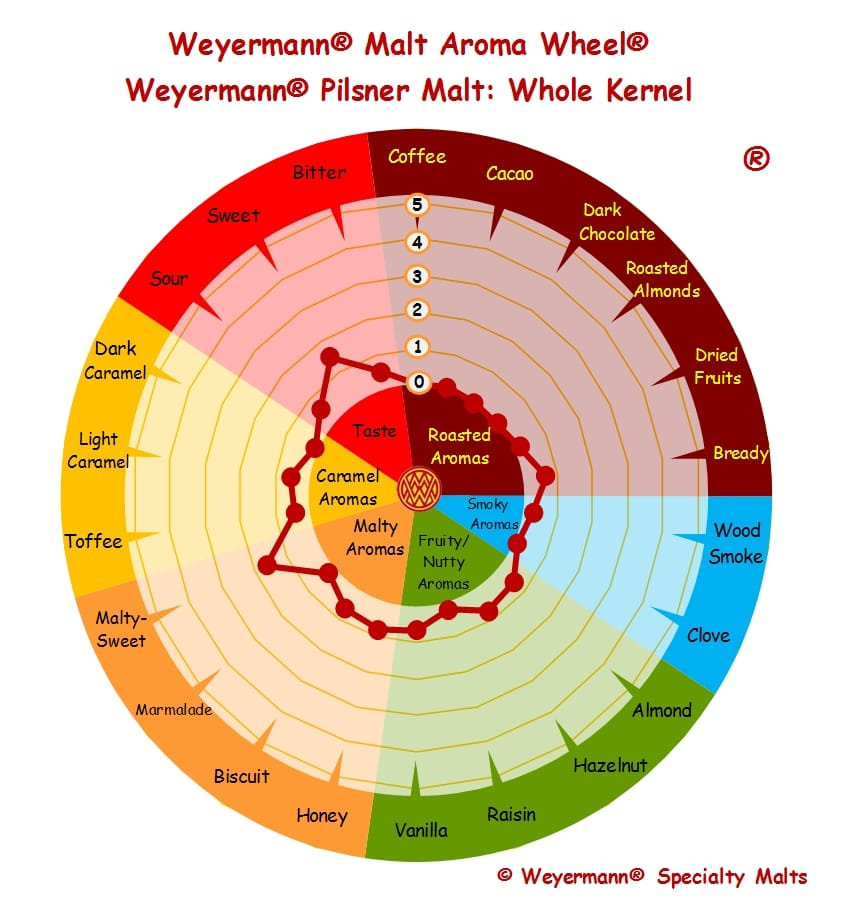 Hops
Hallertauer
Hops from Hallertau
Like San Franciscan
Hallertauer Mittelfrueh, often referred to as simply “Hallertau,”
Mittlefüh
mittelfrueh means “middle-early”
Hallertauer Mittlefrueh:
Early to mid season crop of hops from Hallertau
IBUs: 18 – 30
Traditional Hops
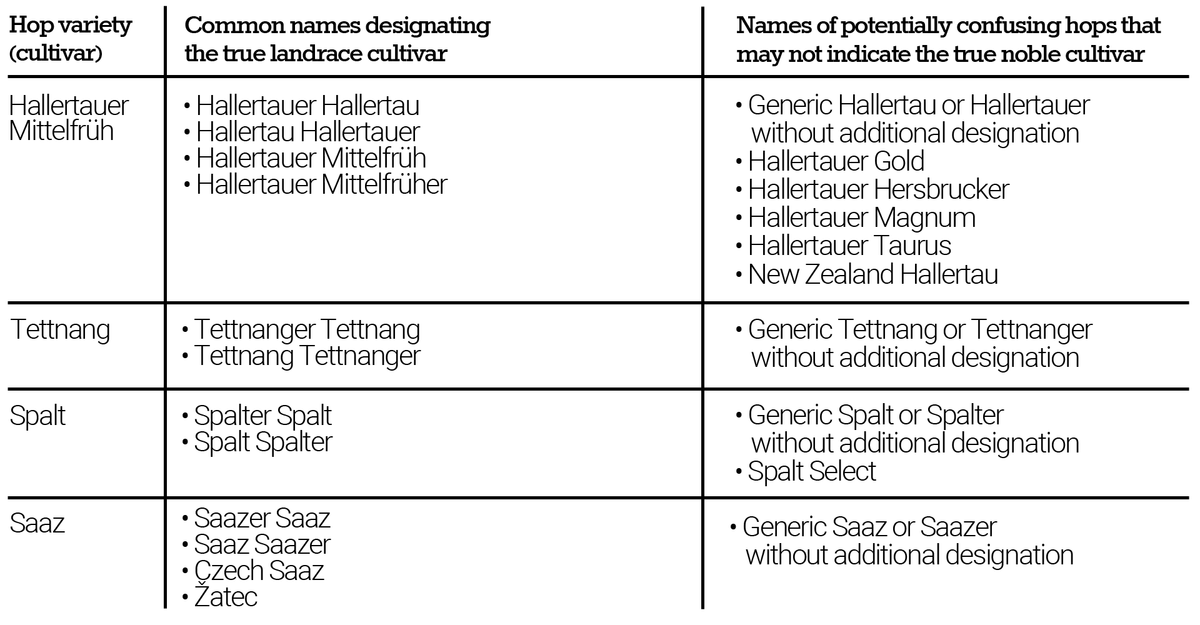 Water
Dry finish, more sulfate than chloride
Notice the sulphur notes
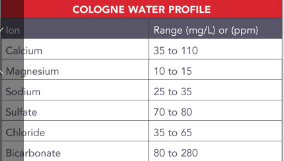 How to serve a Kölsch
Serving temp. 45–50°F (7–10°C)
Carbonation 2.2 to 2.4 volumes 
Stange, small narrow glass (0.2l less than 1 cup)
But, keep them coming...
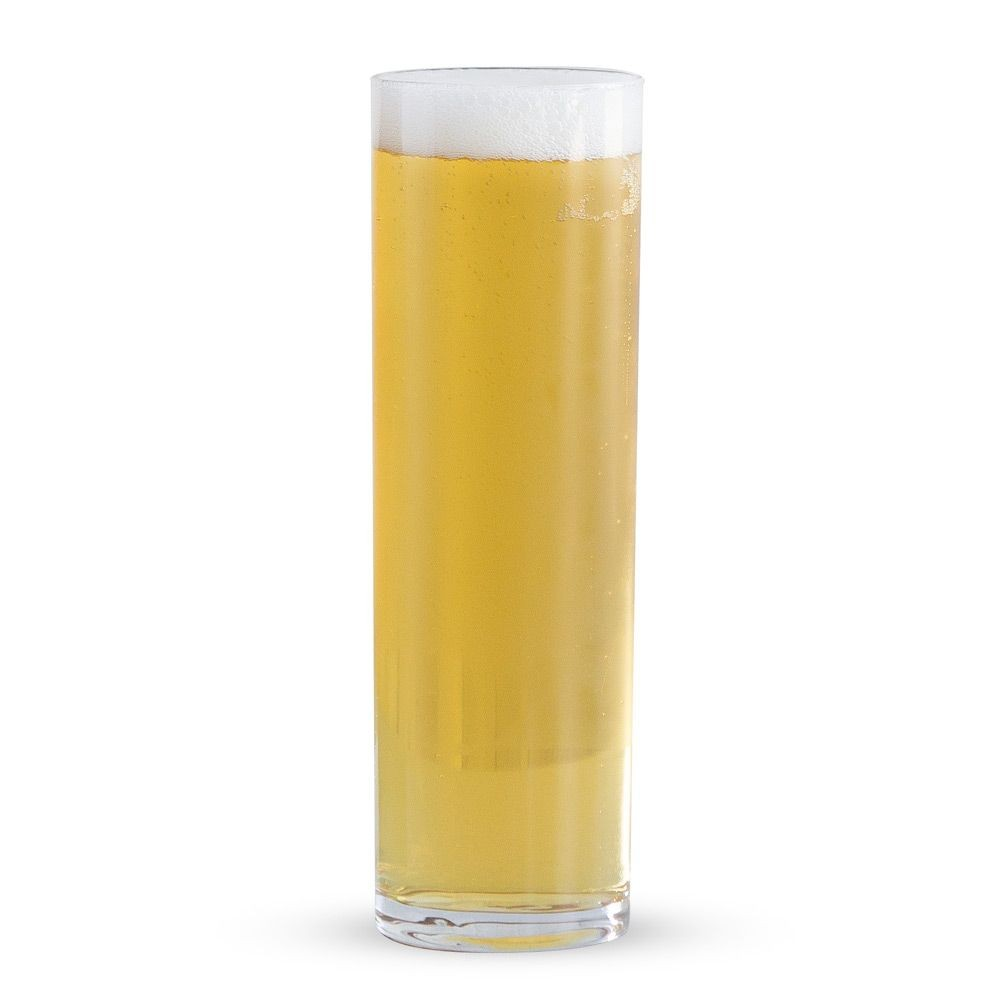 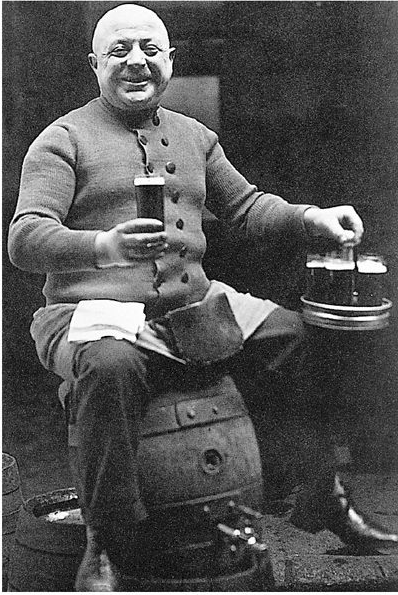 Enjoy a Kölsh!
Köbes
Thank You!